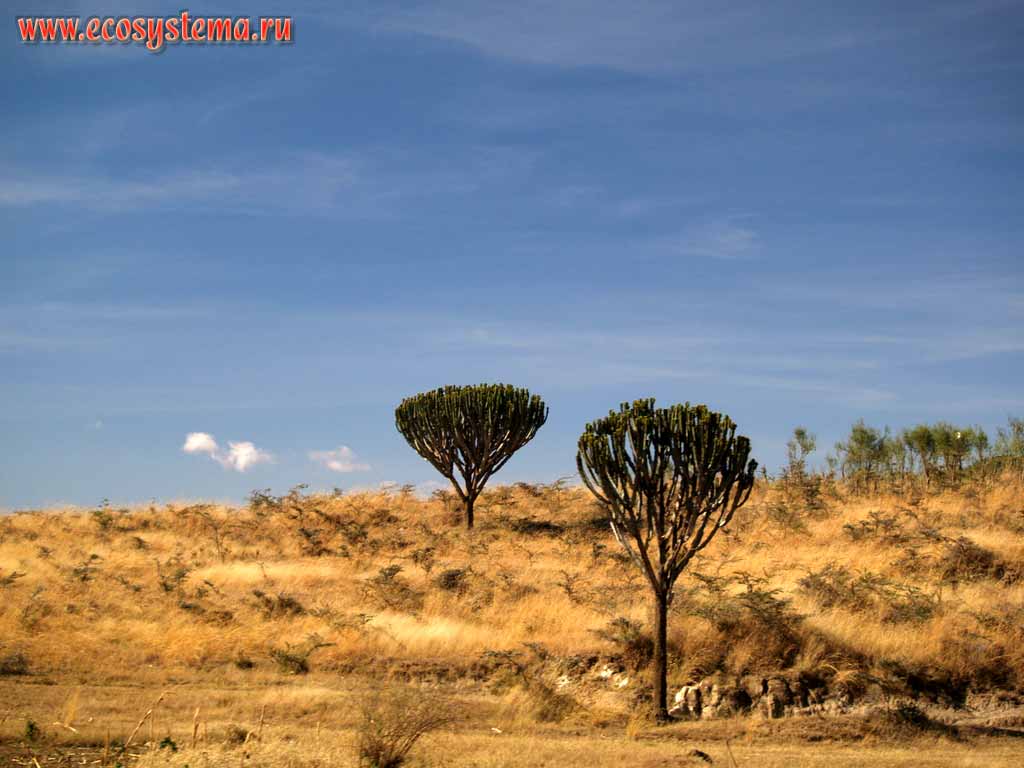 Savannah
Animals
A savannah is  an area where there is tall grass. Few trees and lots of wild life. Nature  on savannah is very coloured. People also live on this wild world.
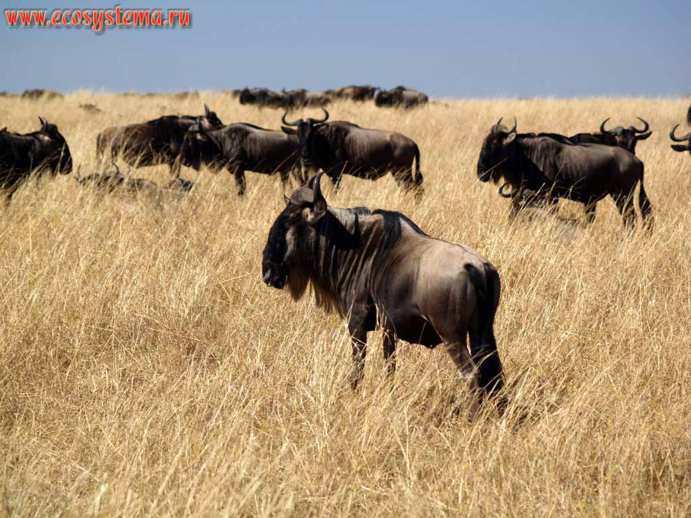 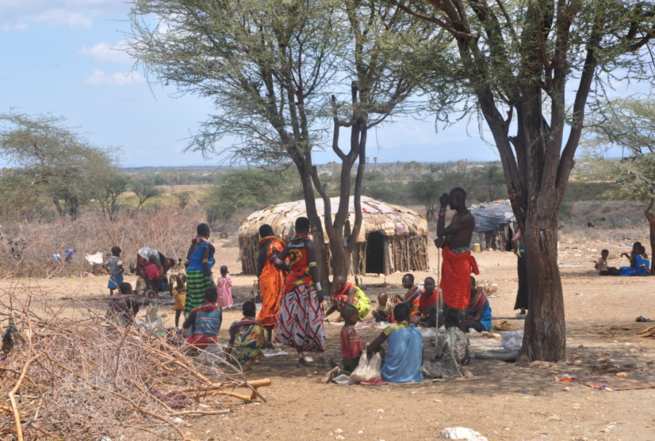 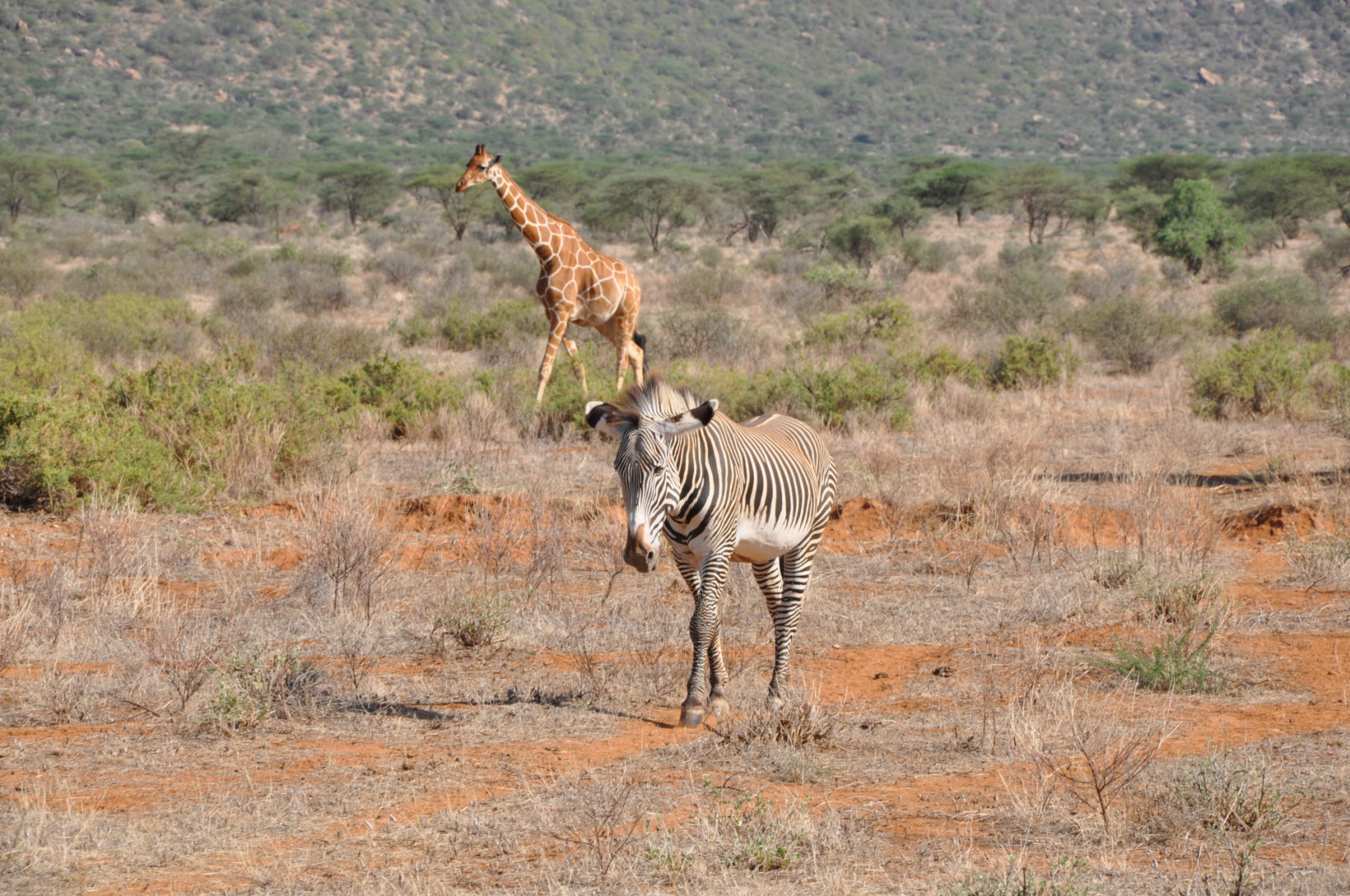 S
Safari Park.
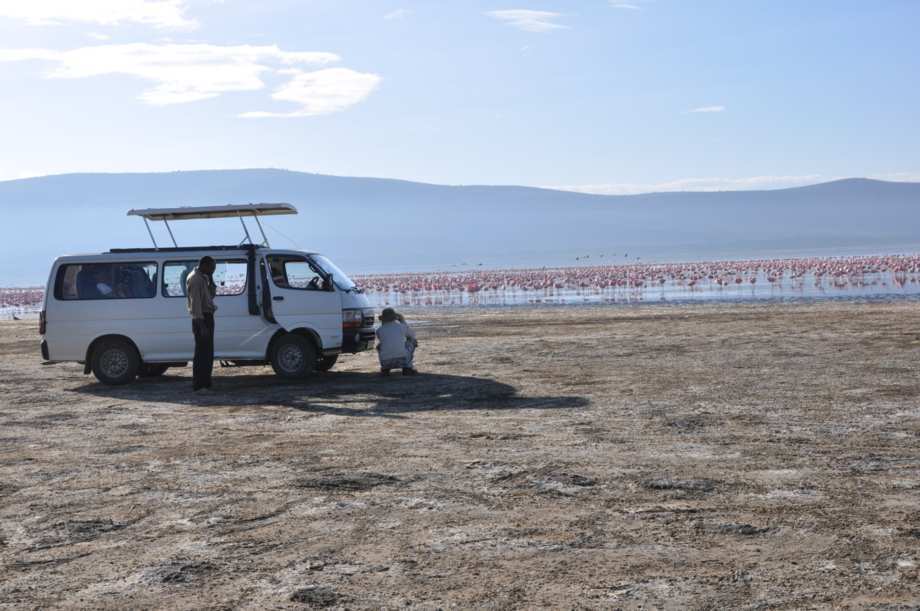 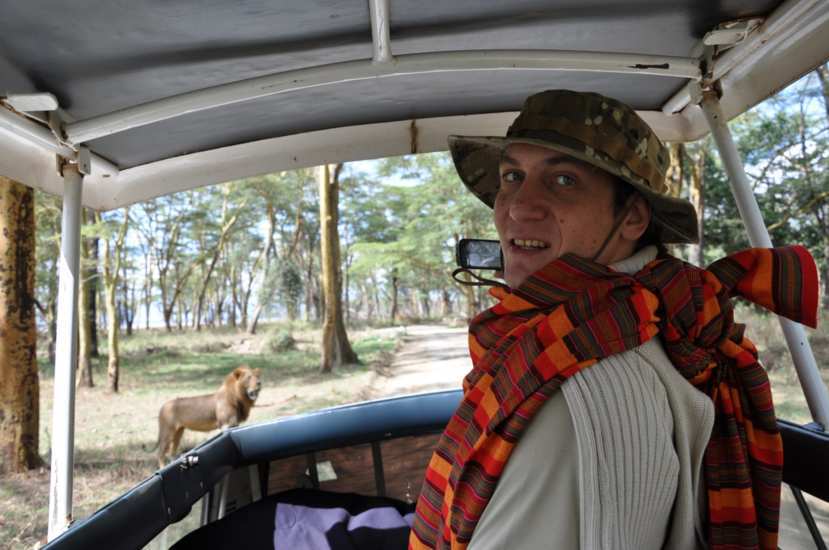 The king of the animals – the lion
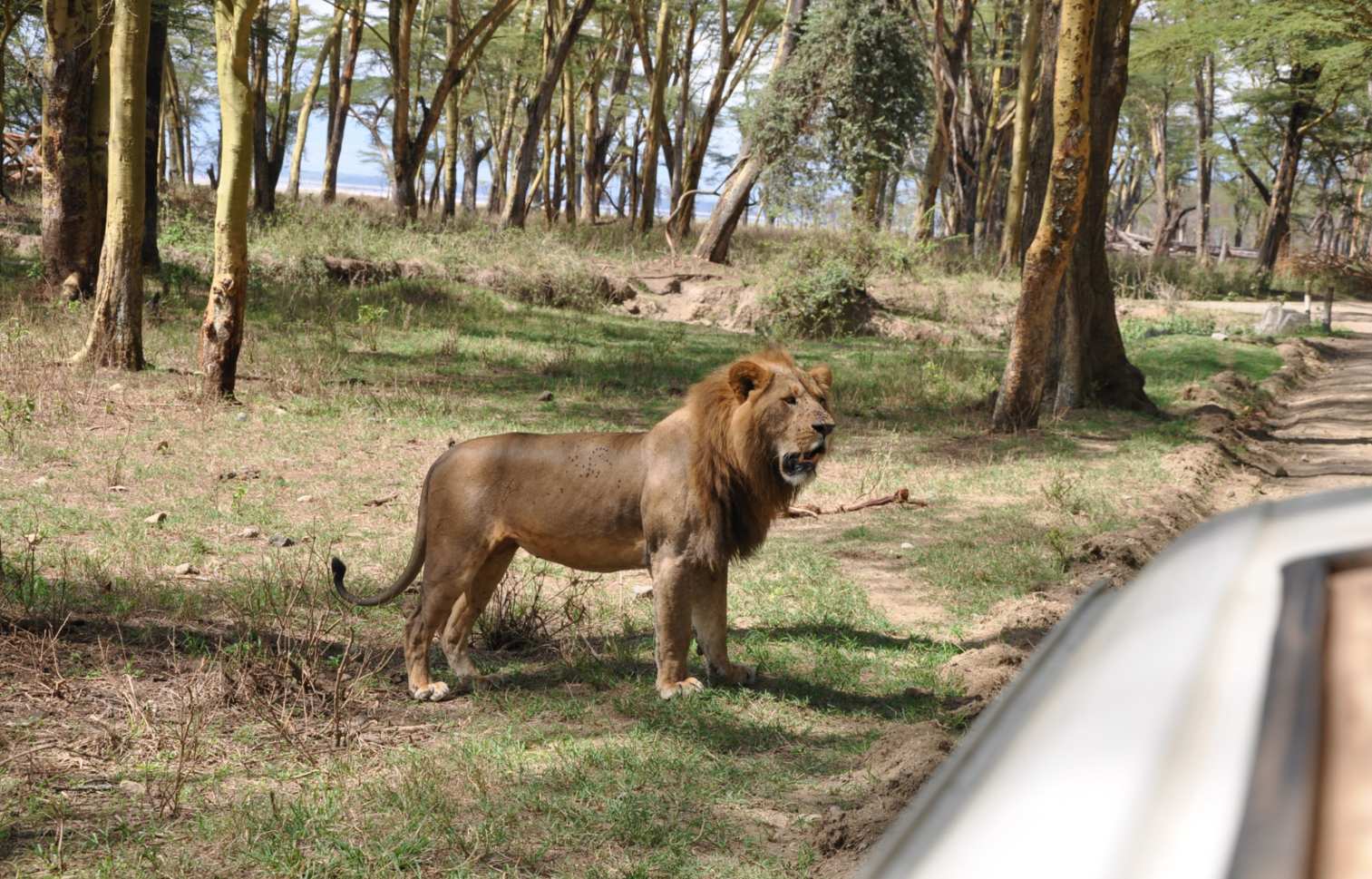 The king's breakfast.
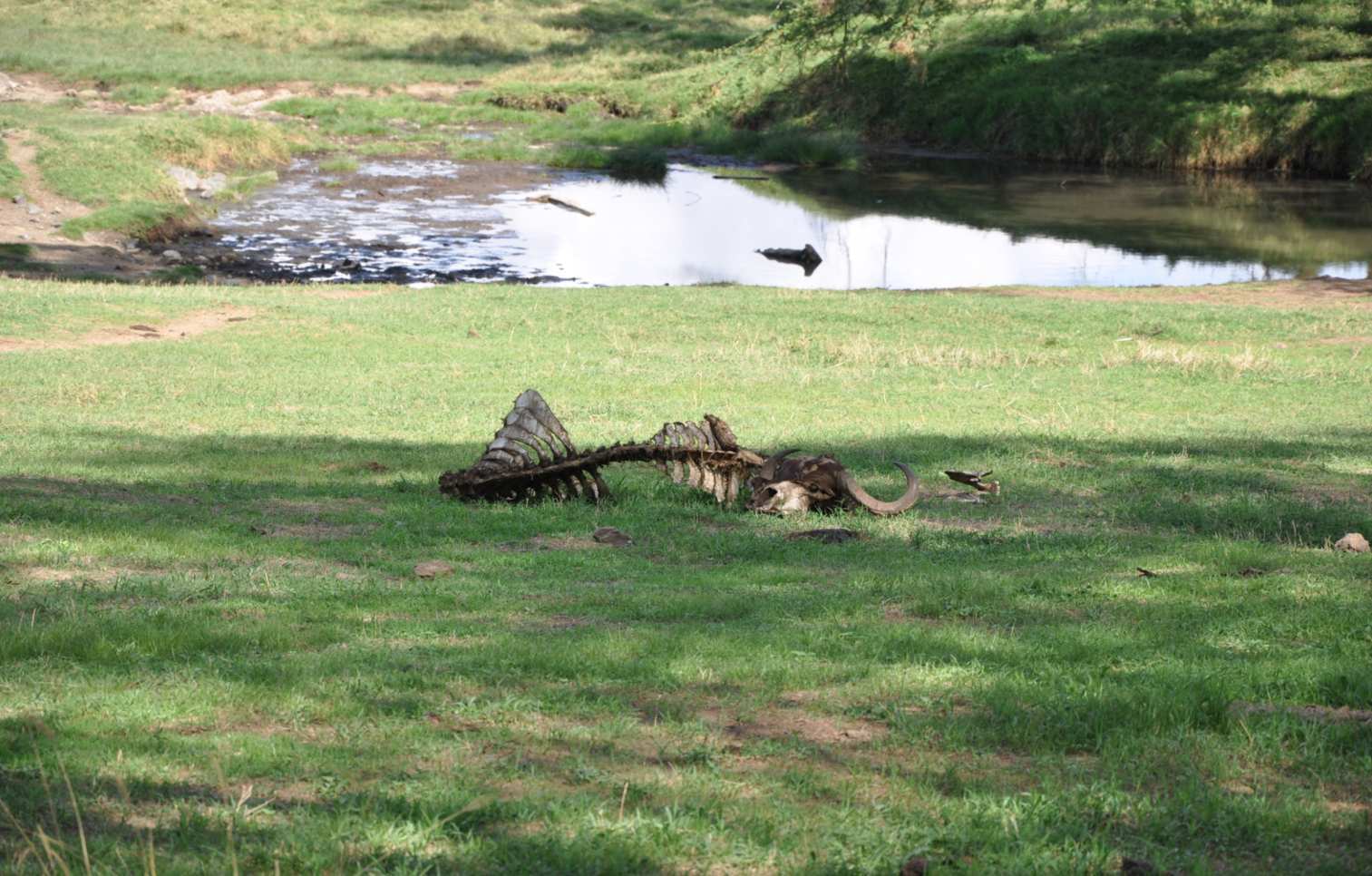 The lion is sleeping
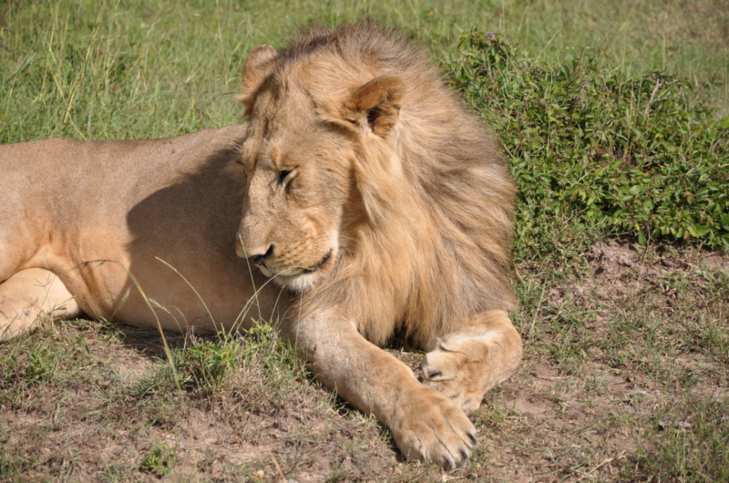 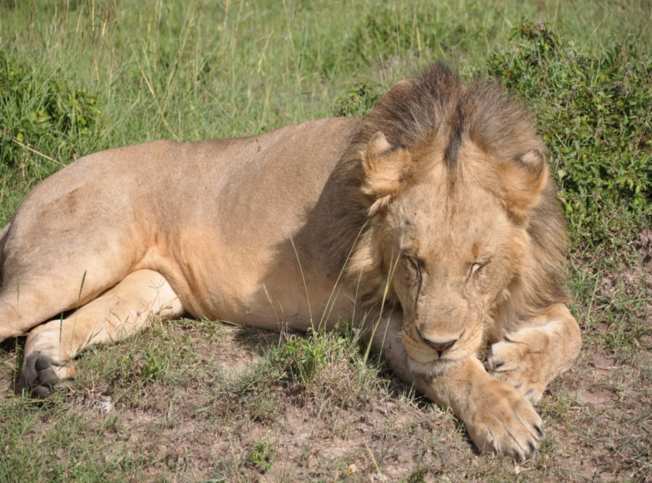 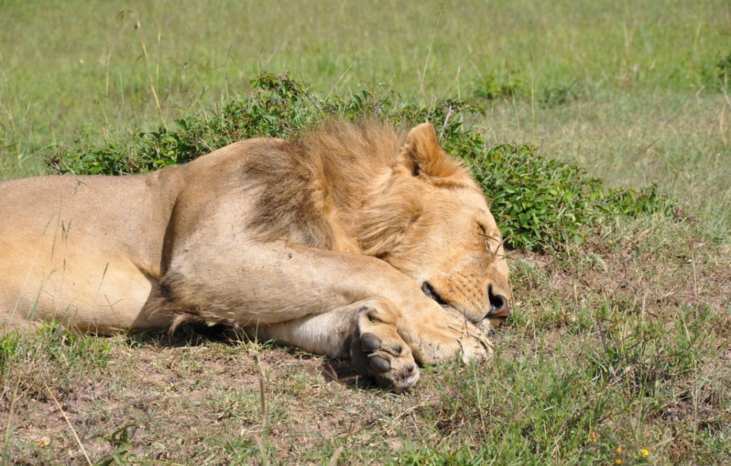 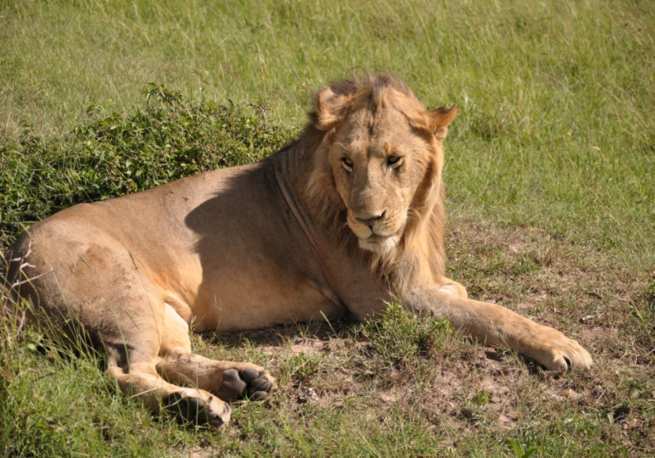